LA  BIODIVERSITE FORESTIERE : 
Concilier de multiples attentes
25 ans du GIP ECOFOR, 
Paris, 1er octobre 2018
Bernard CHEVASSUS-au-LOUIS
Président d’Humanité et Biodiversité
Bon anniversaire au GIP ECOFOR
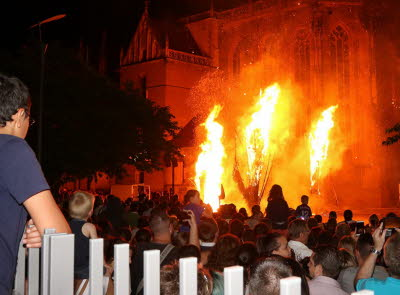 PROGRESSION
Retour sur la biodiversité :
Un système dynamique
Voir la forêt de l’extérieur :
La forêt refuge et lien
Prendre en compte les services écologiques ?
Diversité écologique
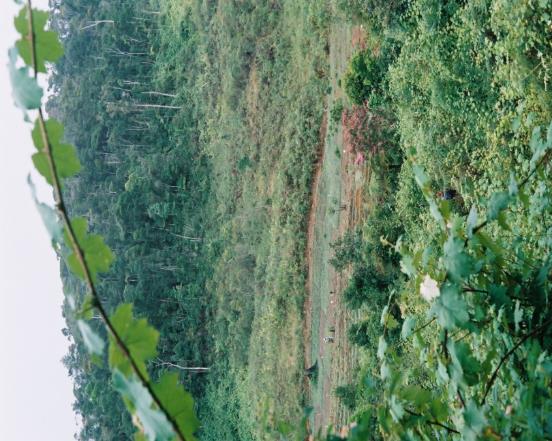 Diversité spécifique
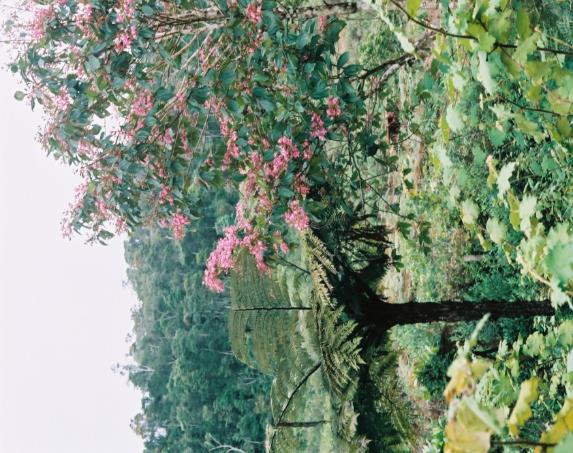 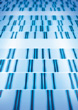 Diversité génétique
La présentation « classique » :
Les trois niveaux de la biodiversité
BIODIVERSITE
Paysages
Ecosystèmes
Espèces
Populations
Individus
Cellules
BIODIVERSITÉ
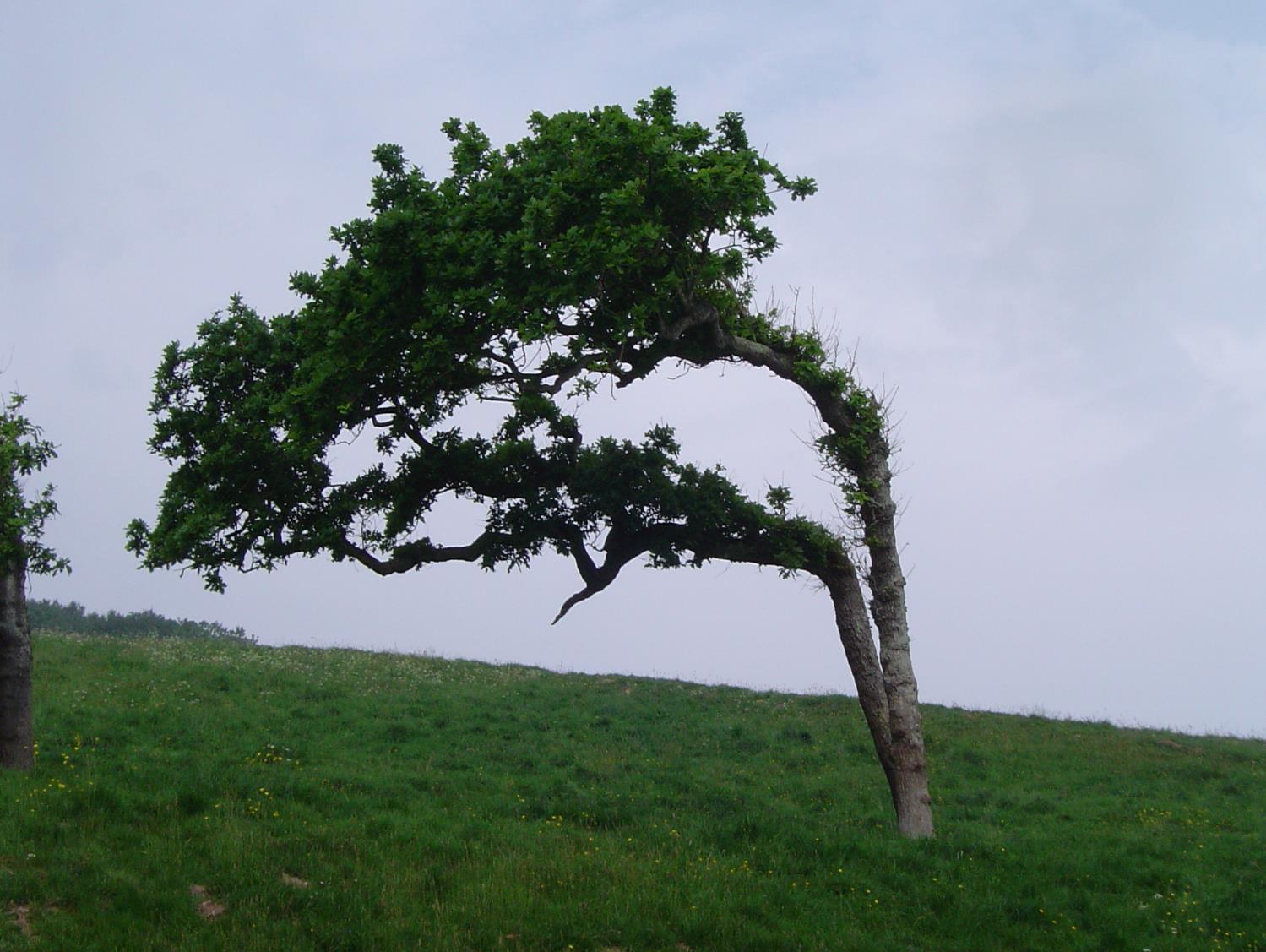 LA DIVERSITÉ INDIVIDUELLE :
Pas seulement génétique
LA DIVERSITÉ INDIVIDUELLE :
Pas seulement génétique
La biodiversité : 
une lecture en deux dimensions
PROGRESSION
Retour sur la biodiversité :
Un système dynamique
Voir la forêt de l’extérieur :
La forêt refuge et lien
Prendre en compte les services écologiques ?
EVOLUTION des POPULATIONS D’OISEAUX COMMUNS :
Le programme « STOC » du Muséum
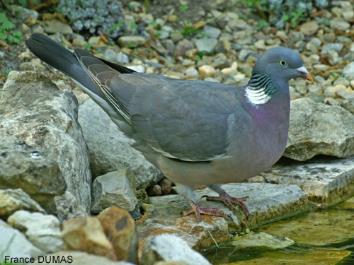 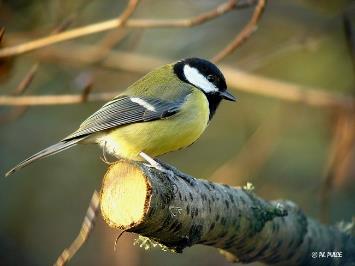 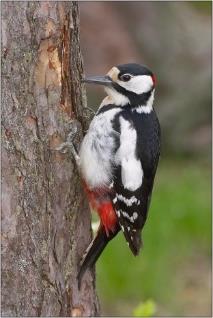 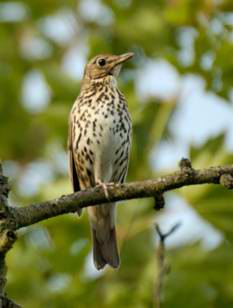 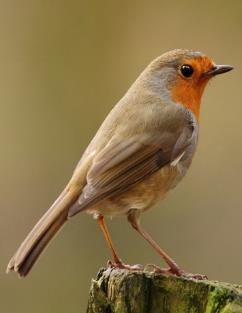 Généralistes : pigeon ramier, mésanges, corneille noire…
Forêts : Pic épeiche, Rouge gorge, Grive musicienne…
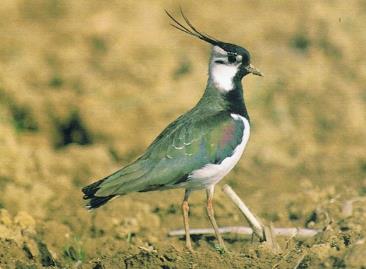 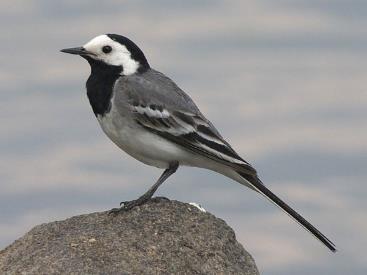 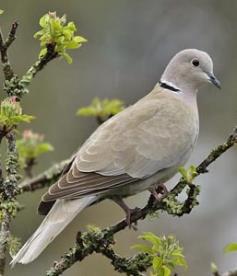 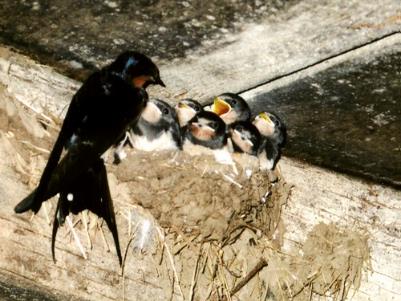 Bâtis : Tourterelle turque, Hirondelles, Moineaux …
Milieux agricoles : vanneau huppé, Buse variable, Bergeronnette…
EVOLUTION des POPULATIONS D’OISEAUX COMMUNS :
(programme « STOC » du Muséum)
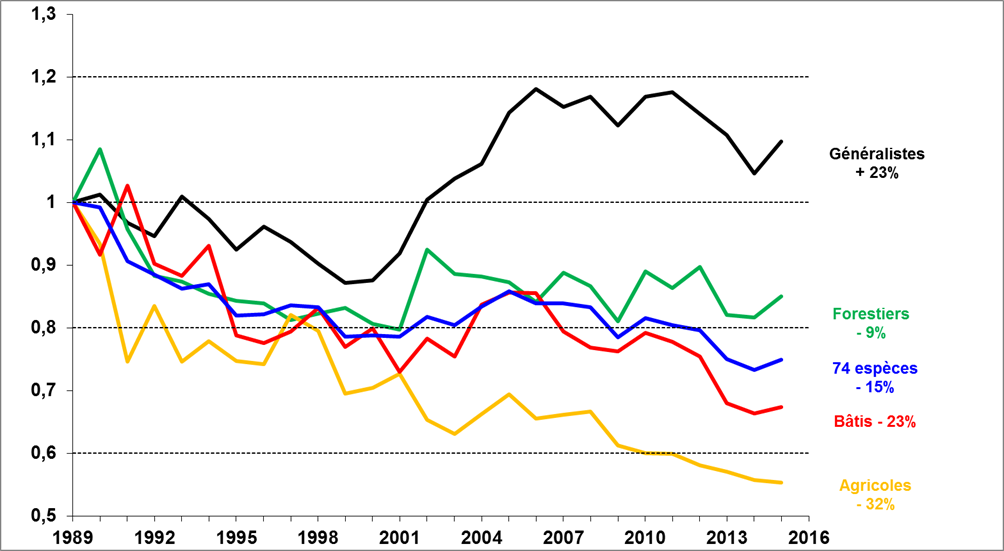 EVOLUTION DES POPULATIONS D’OISEAUX EN Grande-Bretagne depuis 1970
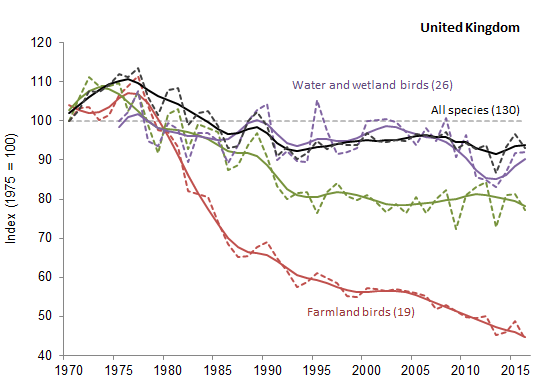 Woodland birds
Qu’est-ce qu’une espèce « forestière » ?
- Vivre dans un milieu ne constitue pas un trait évolutif majeur
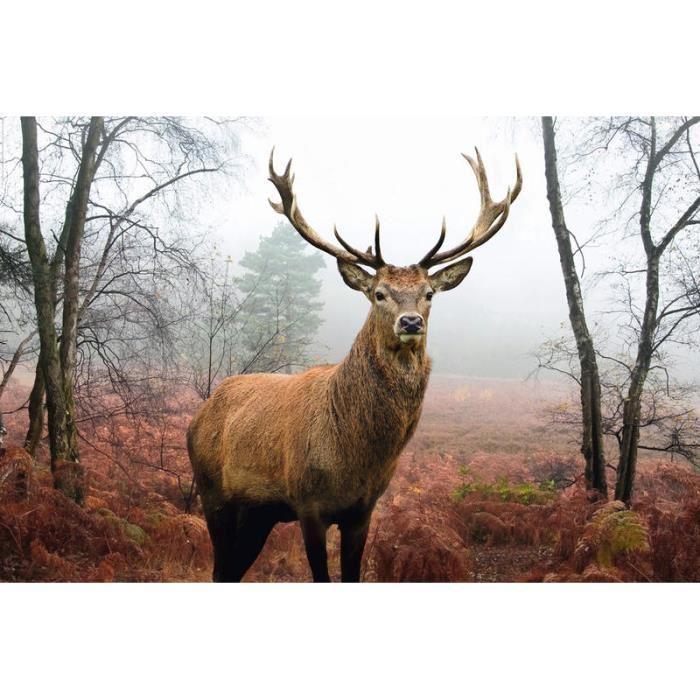 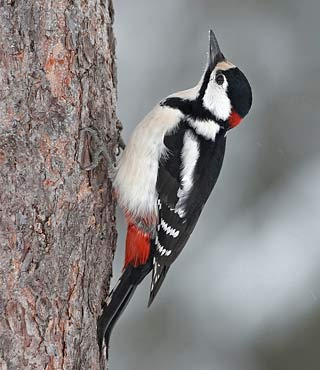 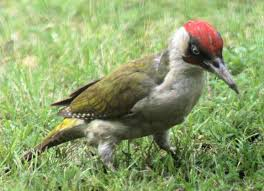 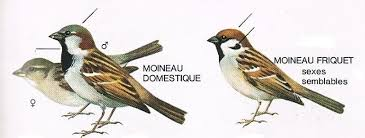 L’exemple d’Homo sapiens sylvaticus
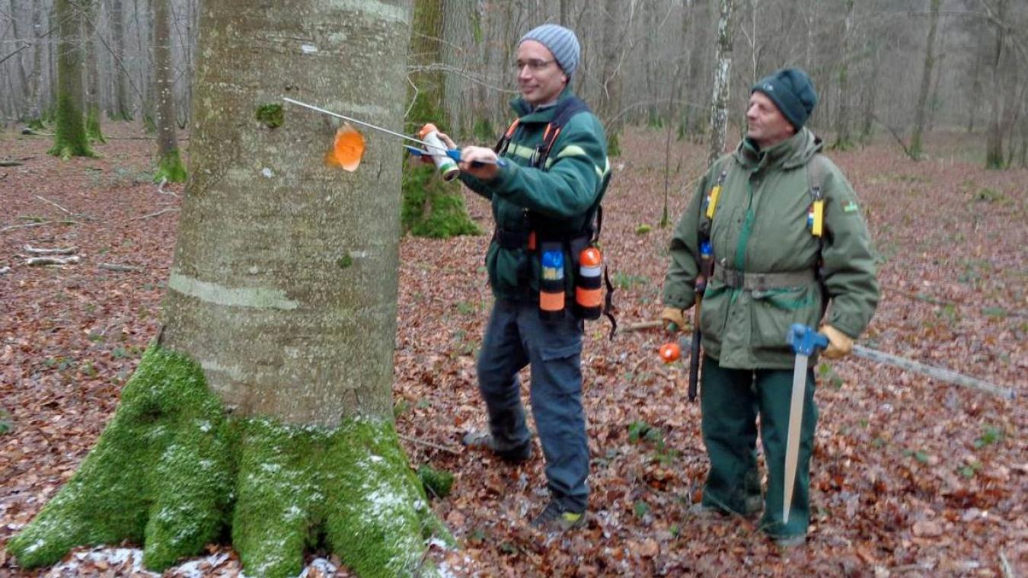 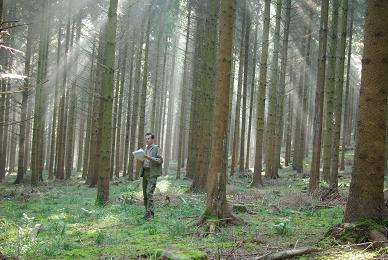 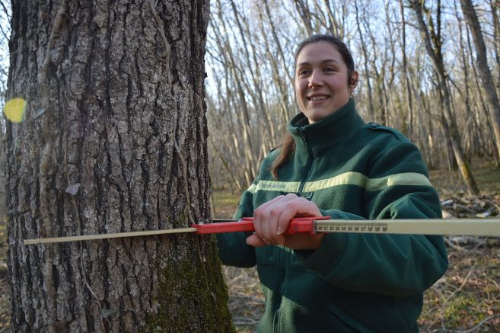 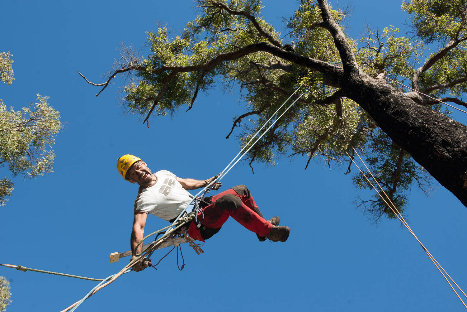 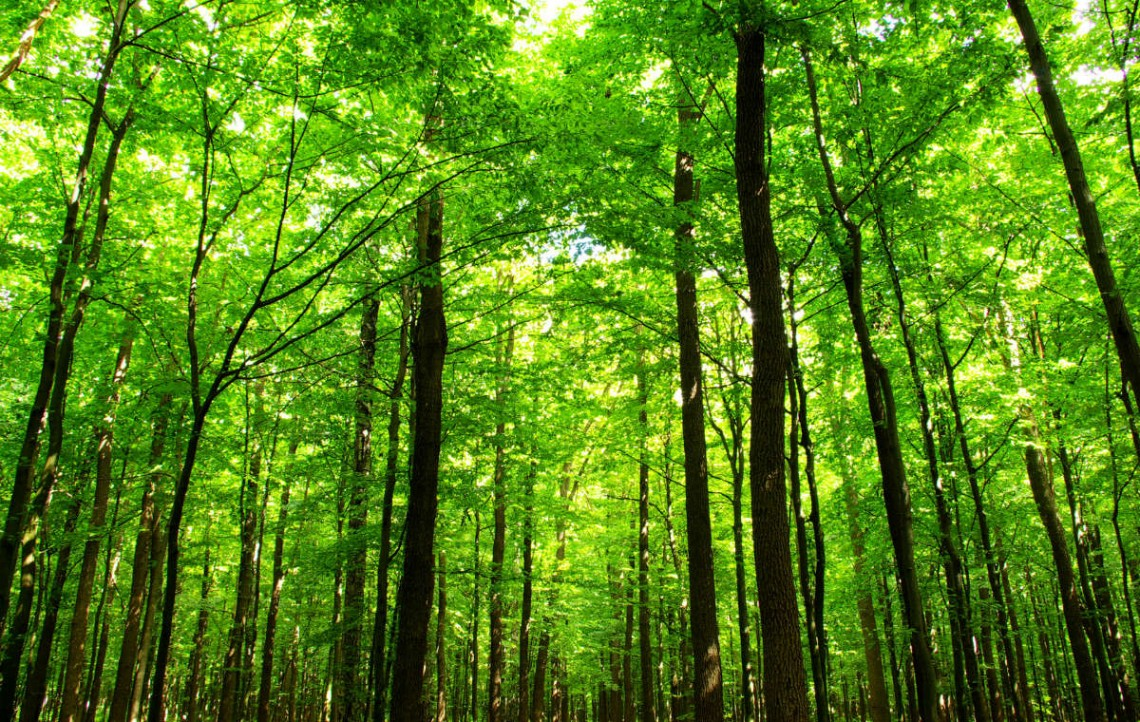 Qu’est-ce qu’une espèce « forestière » ?
Les écotones sont particulièrement propices à l’accueil de nombreuses espèces
Beaucoup d’espèces fréquentent les forêts car elles contiennent des milieux favorables mais non spécifiques
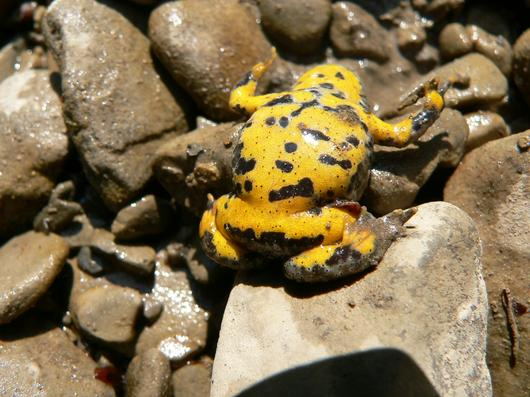 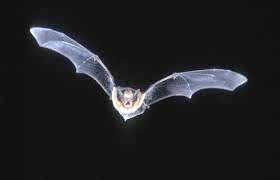 Biomasse et diversité des oiseaux nicheurs en forêt de feuillus (chênaie prédonculée de Bourgogne, Frochot, 2012)
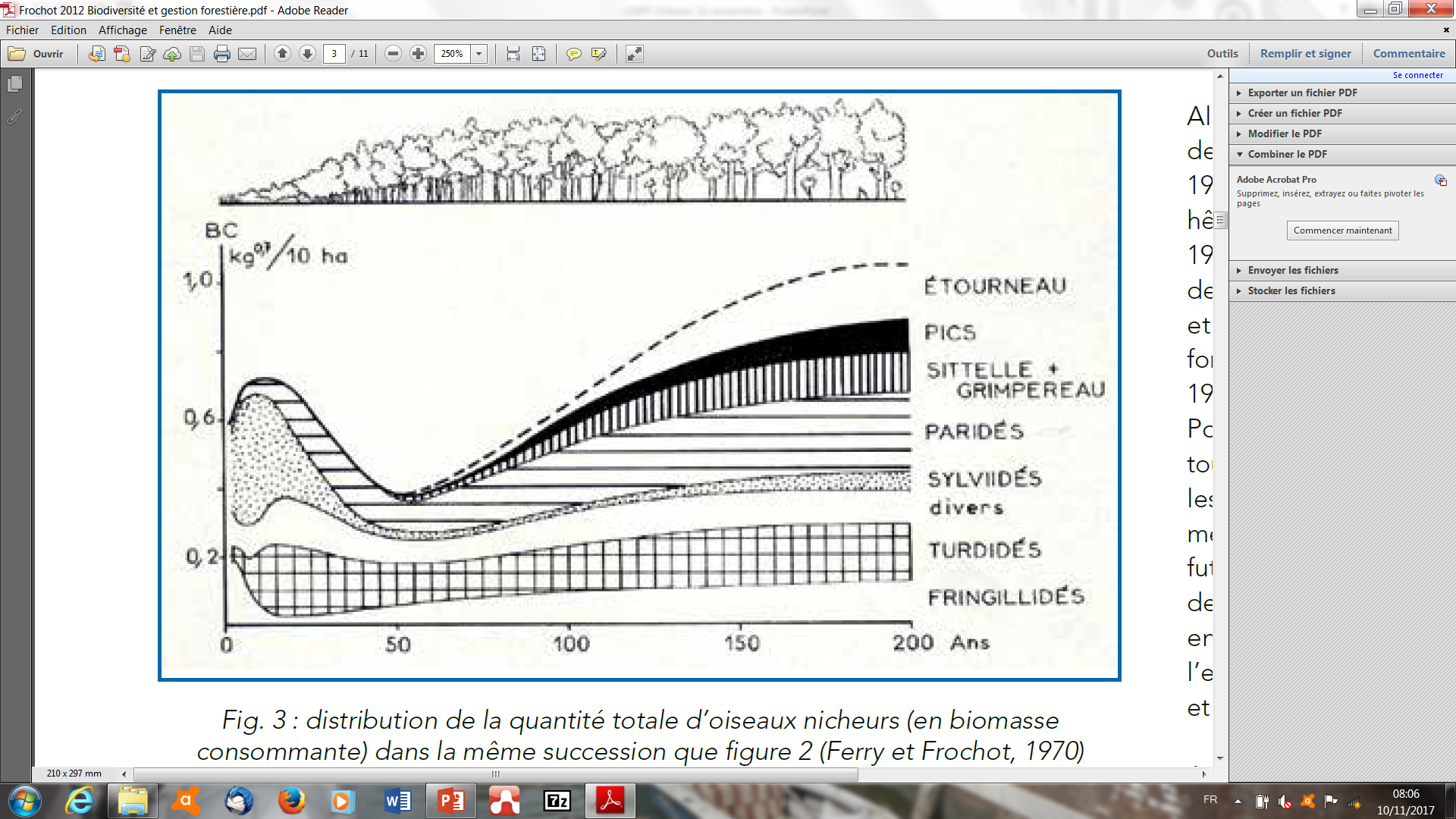 Qu’est-ce qu’une espèce « forestière » ?
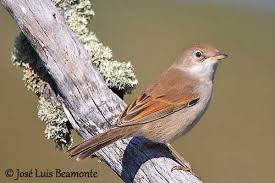 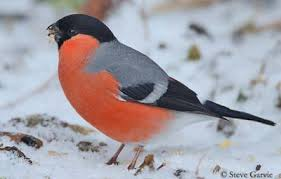 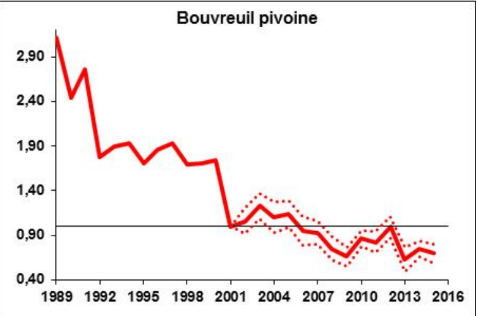 Fauvette grisette
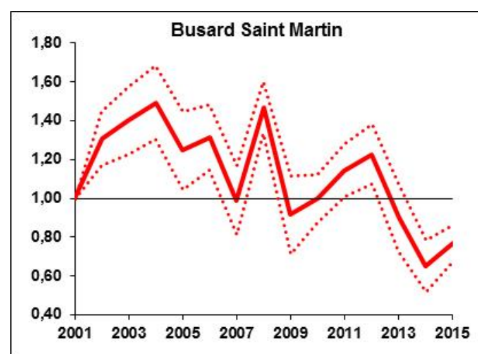 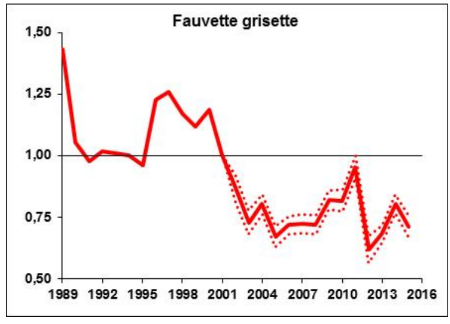 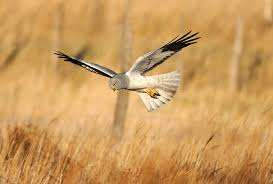 Bouvreuil pivoine
Busard Saint Martin
Organiser la diversité forestière dans l’espace et le temps
 (Frochot, 2012)
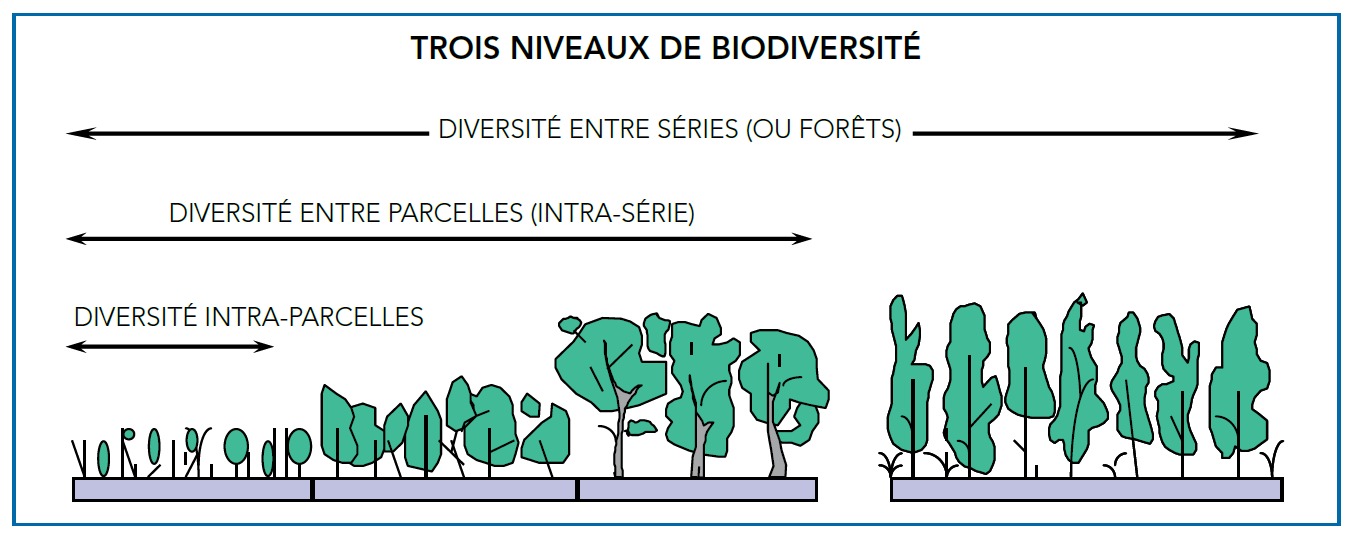 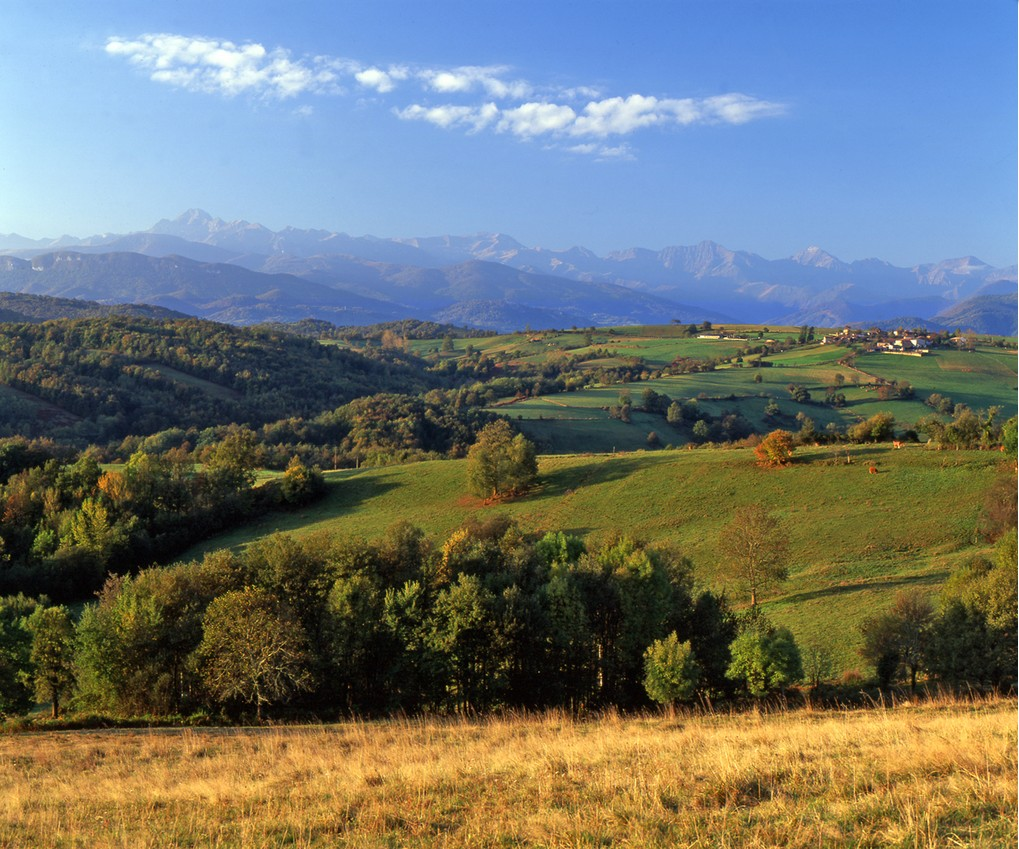 La fonction refuge : insérer la forêt dans la mosaïque paysagère
PROGRESSION
Retour sur la biodiversité :
Un système dynamique
Voir la forêt de l’extérieur :
La forêt refuge et lien
Prendre en compte les services écologiques ?
Intérêt écologique des forêts
Continuités écologiques (TVB)
et biodiversité
Fixation carbone
Epuration (nitrates, phyto)
Limitation érosion, crue, soutien étiage
Valeurs récréatives (randonnée, peinture, chasse, sylvothérapie…)
Régulation température (ombrage, évapotranspiration)
Produire des services écologiques :
 produire de la santé
… ou la redécouverte de la sylvothérapie
Les shinrin-yoku….
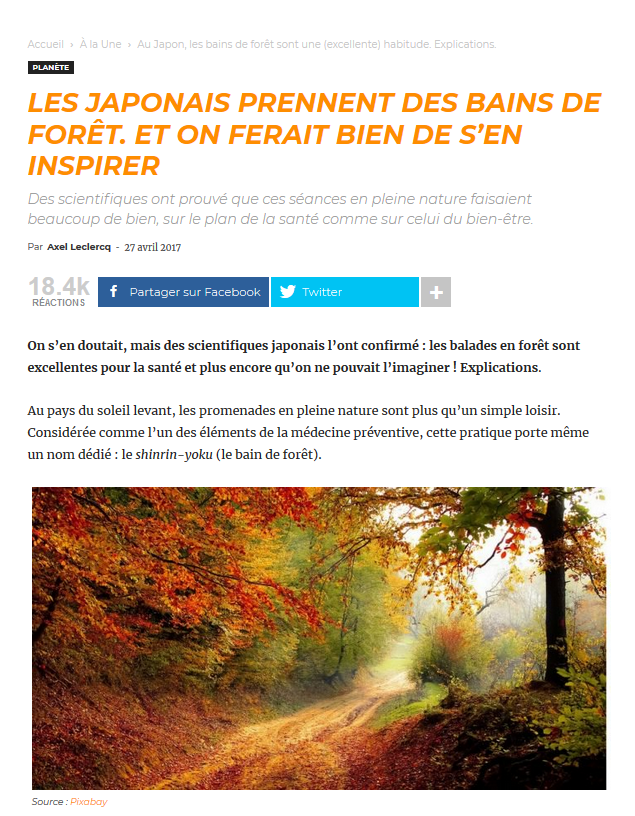 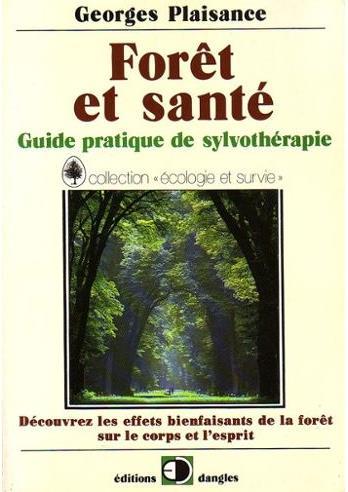 1985 !
Services écologiques des forêts :
Comment choisir ?
L’approche standard

Examiner les avantages comparatifs par rapport à d’autres fournisseurs potentiels de service (et demander à être éligible aux PSE)

Définir une métrique commune (monétaire) et maximiser la fonction d’utilité 

Première difficulté : comment prendre en compte les services non-marchands ?
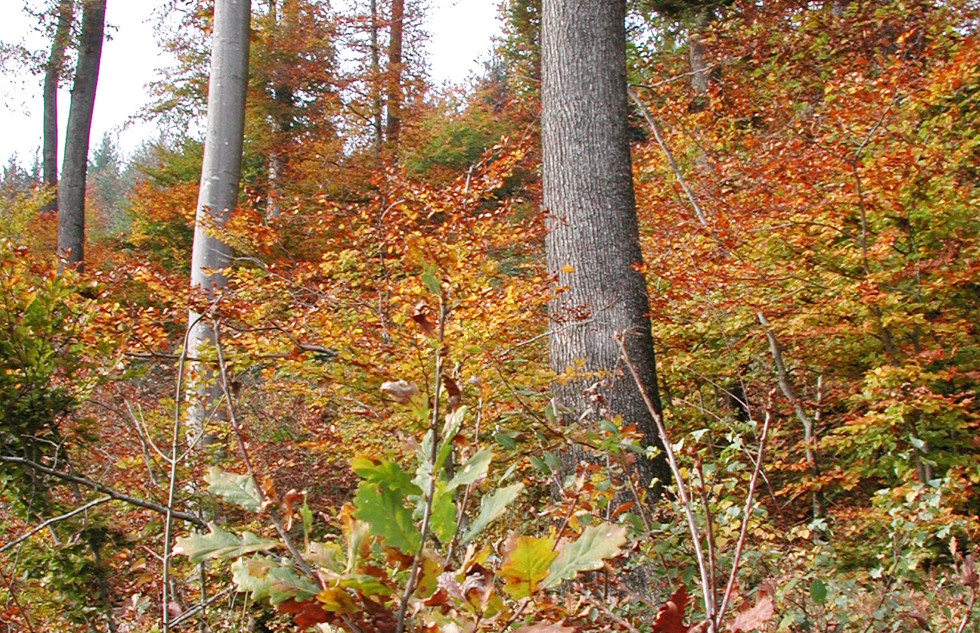 Limites de l’approche standard
Univers stable et « certain » : optimisation technico-économique 
= 
maximiser l’espérance de gain
Univers instable et incertain : viabilité et durabilité
= 
minimiser les risques de perte
Privilégier des stratégies « sans regrets »
= 
Ayant des effets positifs dans une large gamme d’évolutions possibles
Dégradation des forêts de Colombie britannique par le dendroctone du pin
Le dépérissement diminue l’évapotranspiration et augmente la température locale (1°C) = effet boule de neige
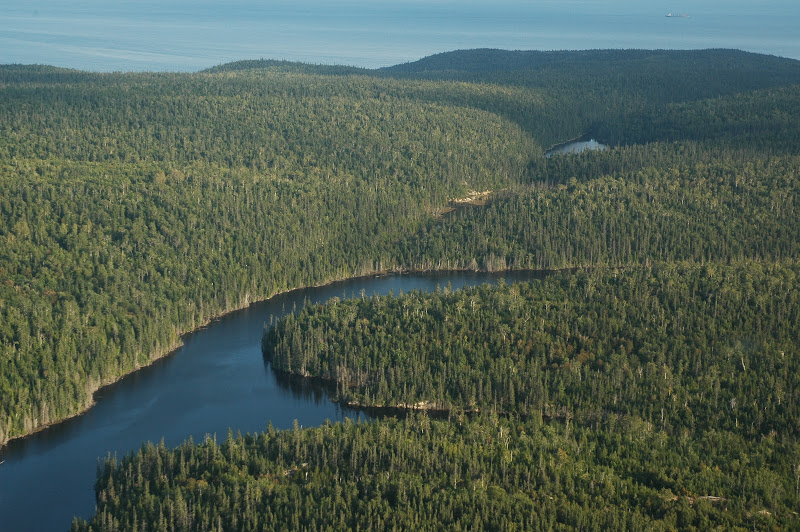 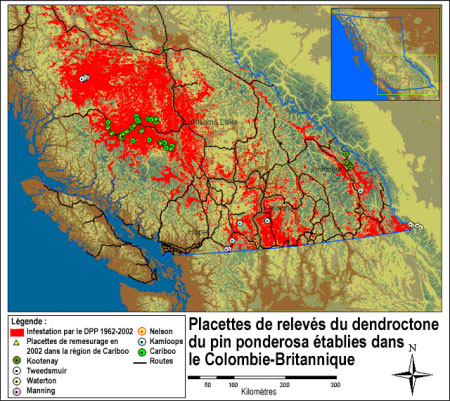 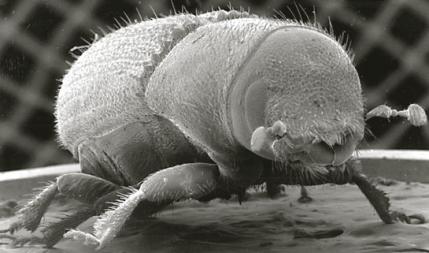 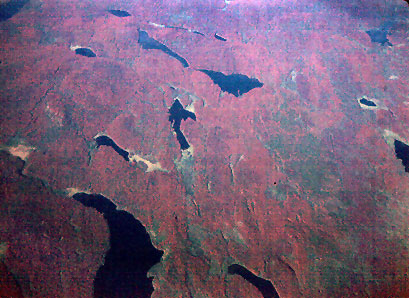 Services écologiques des forêts :
Comment choisir ?
Approches alternatives

Eviter la spécialisation (théorie du portefeuille)

Pratiquer l’actualisation négative (renchérissement du prix relatifs des actifs environnementaux par rapport aux services manufacturés) 

Mettre en valeur les services « exclusifs »
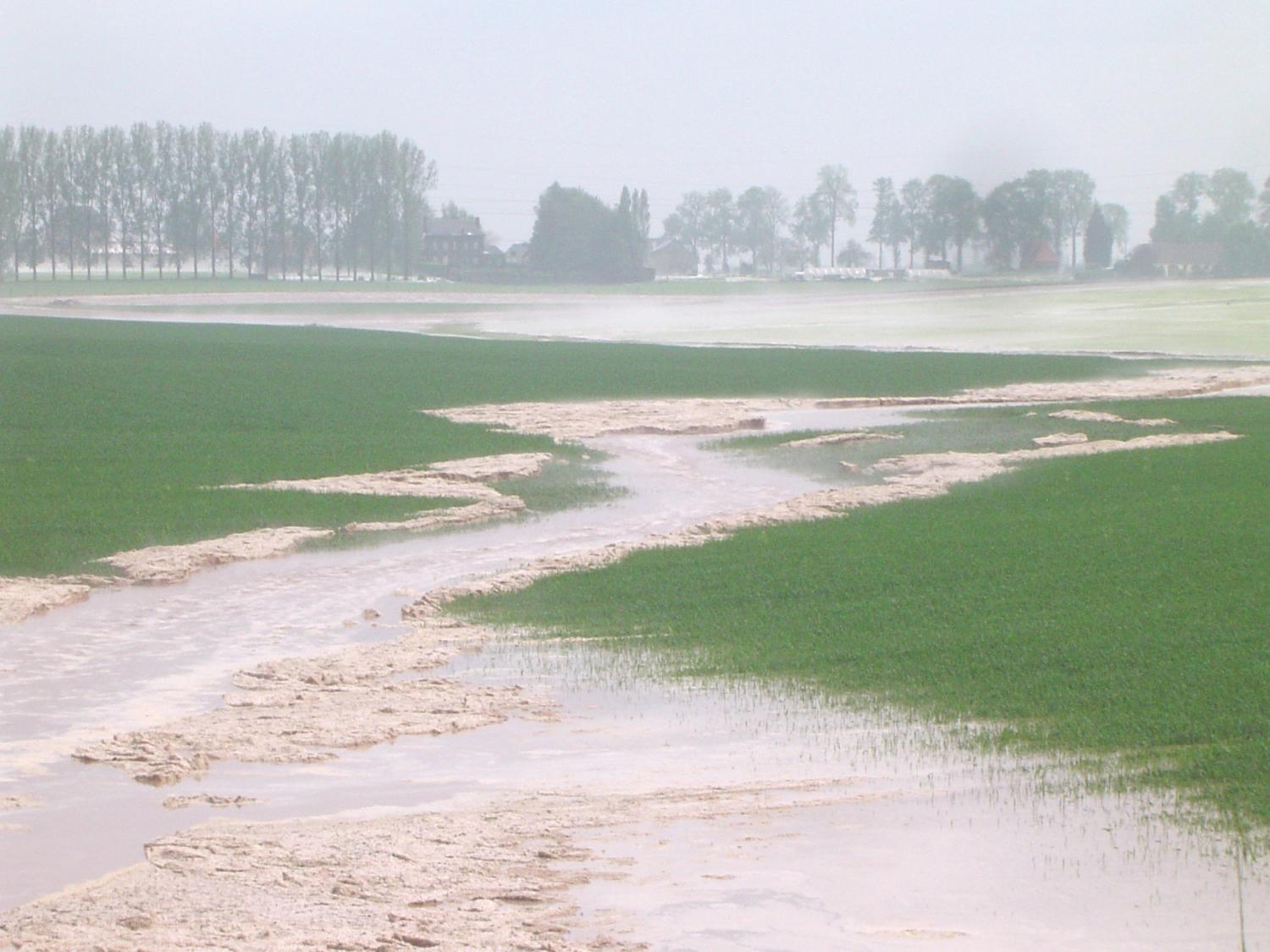 Produire des services écologiques :
 la dynamique des sols
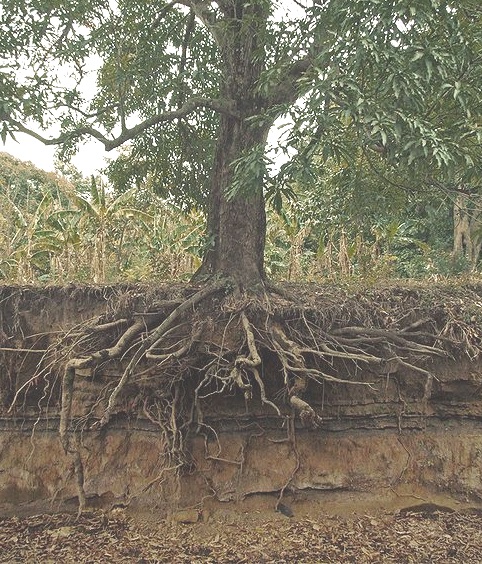 Épaisseur des sols
 ≈ 50cm
Perte de sols
 ≈ 1mm par an
Formation de sols 
≈ 1mm par siècle
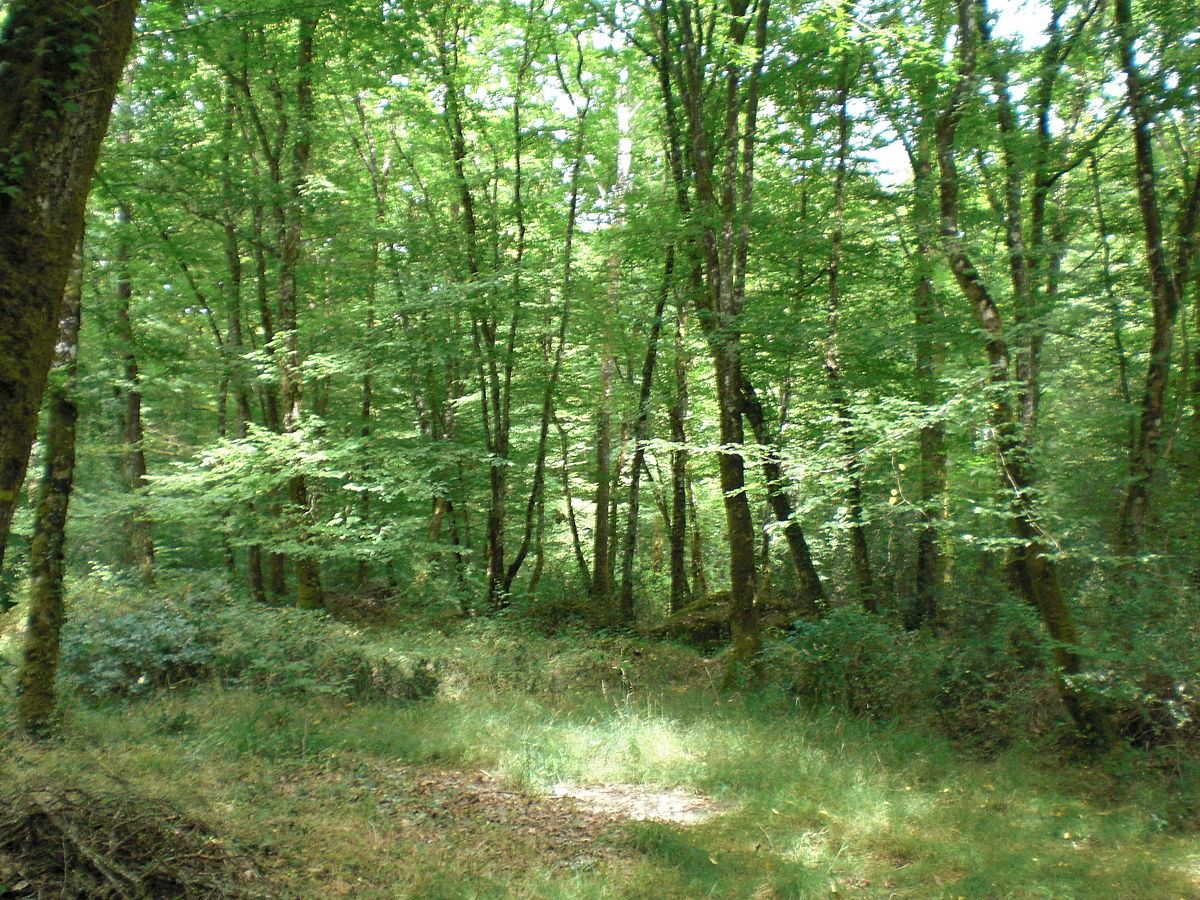 Conclusion :

La forêt, « laboratoire » pour la gestion de biens :

« Hybrides » (à la fois privés, communs et publics) 

Multi-usages 

Multi-usagers (actuels et futurs)
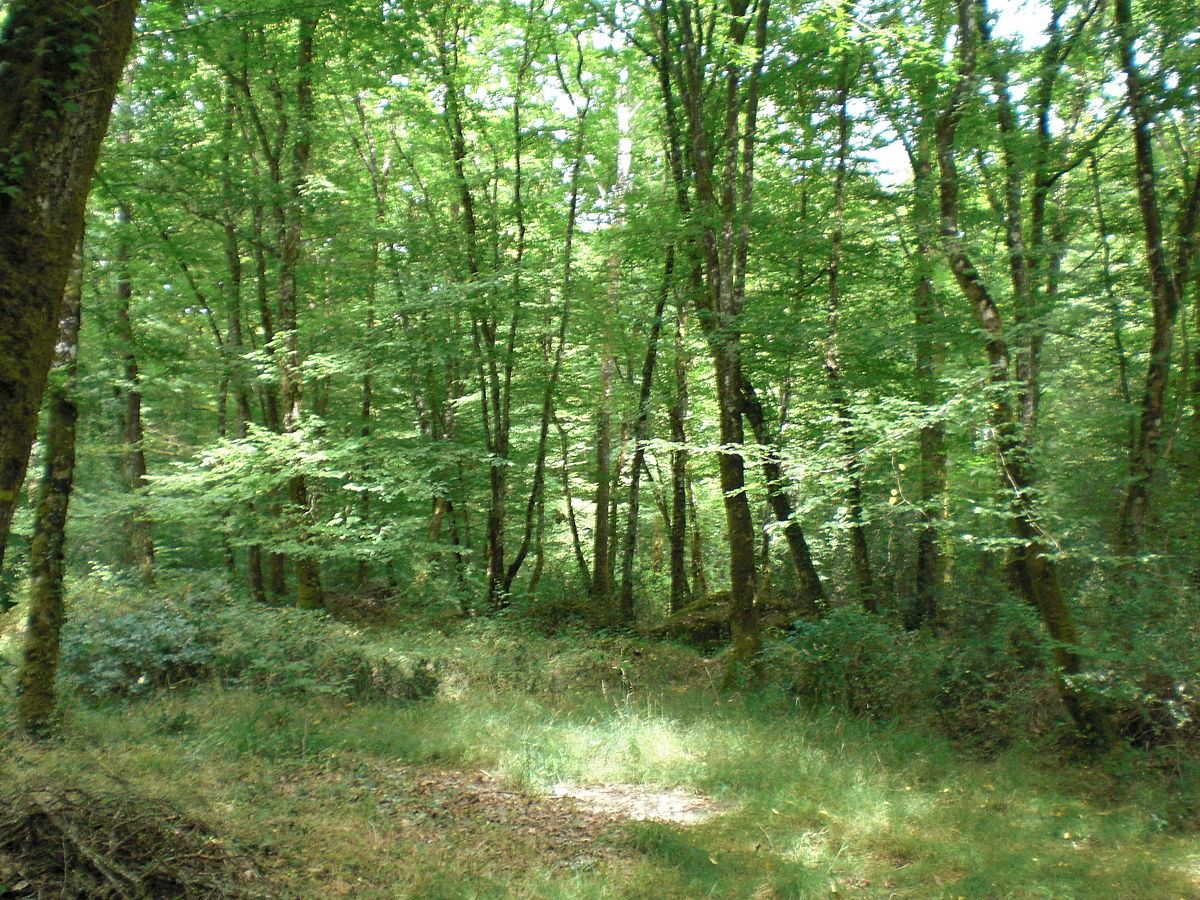 Merci de votre attention